ДГ „СЛЪНЦЕ“ ГРАД КЮСТЕНДИЛ
за програмата 
„Нестле за по-здрави деца“
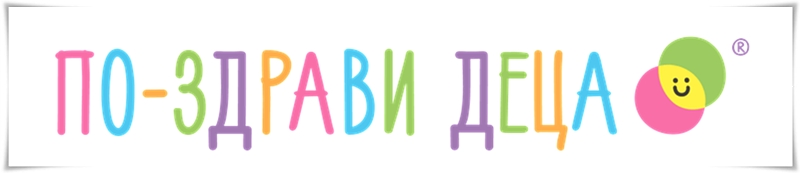 Модул „Хапвай питателна и разнообразна храна“
Колко важно е да се приемат различни храни, за да бъдем здрави, силни и щастливи.
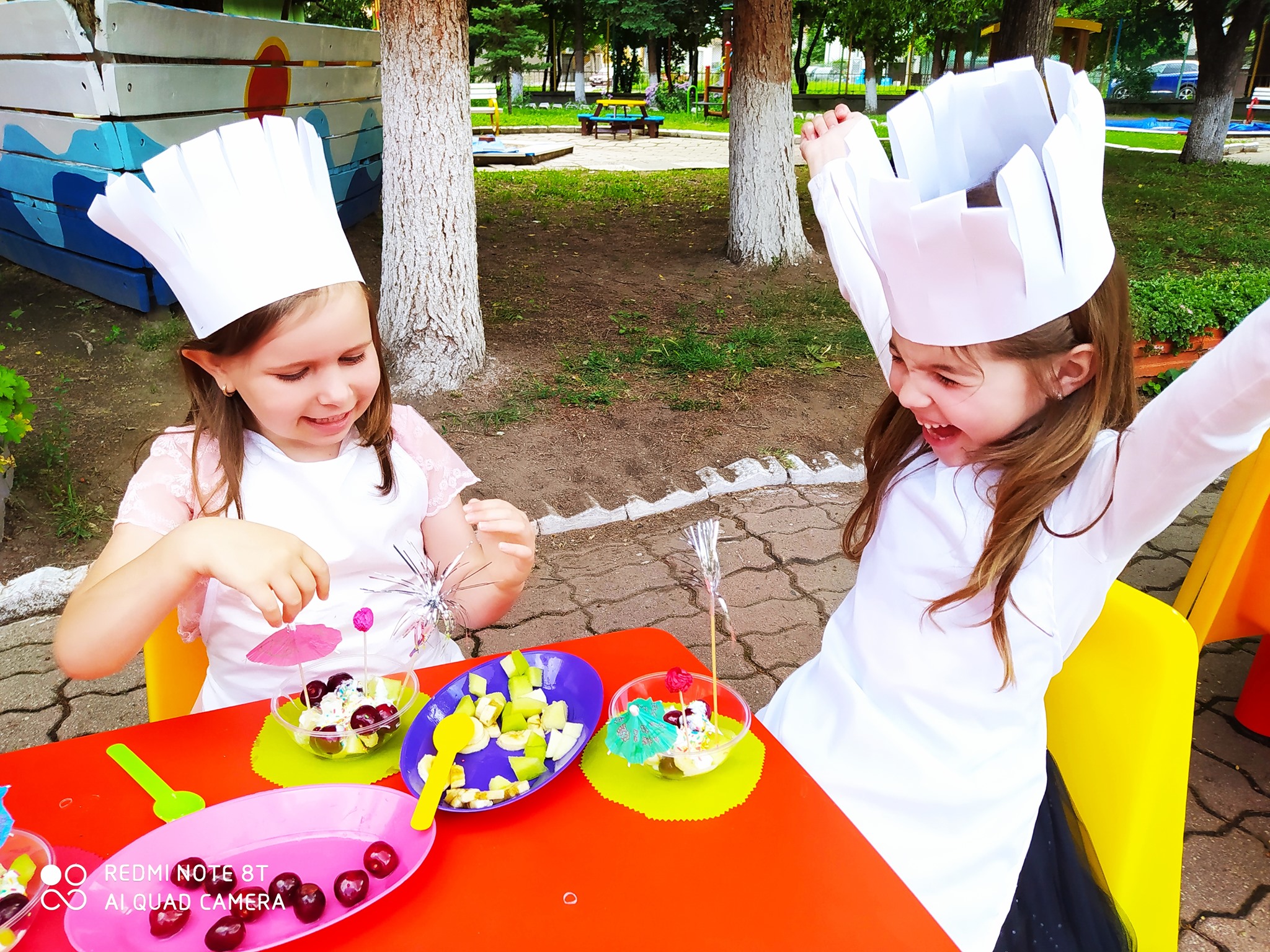 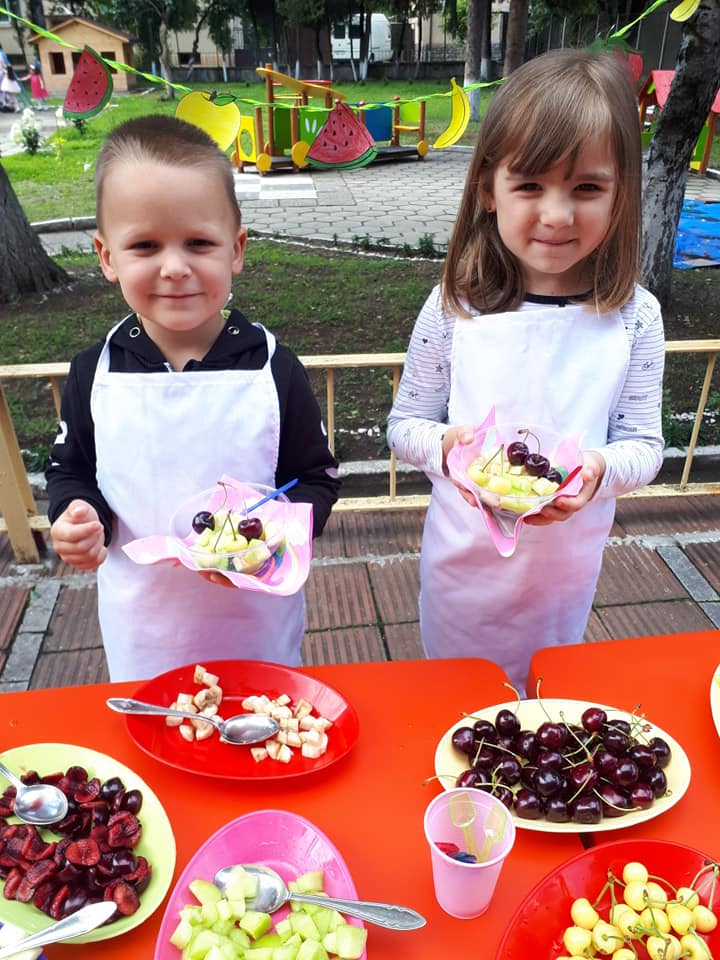 Родителите и децата от ДГ „Слънце“ участваха в кулинарно занимание със здравословни рецепти, които бяха издадени в кулинарната ни книжка.
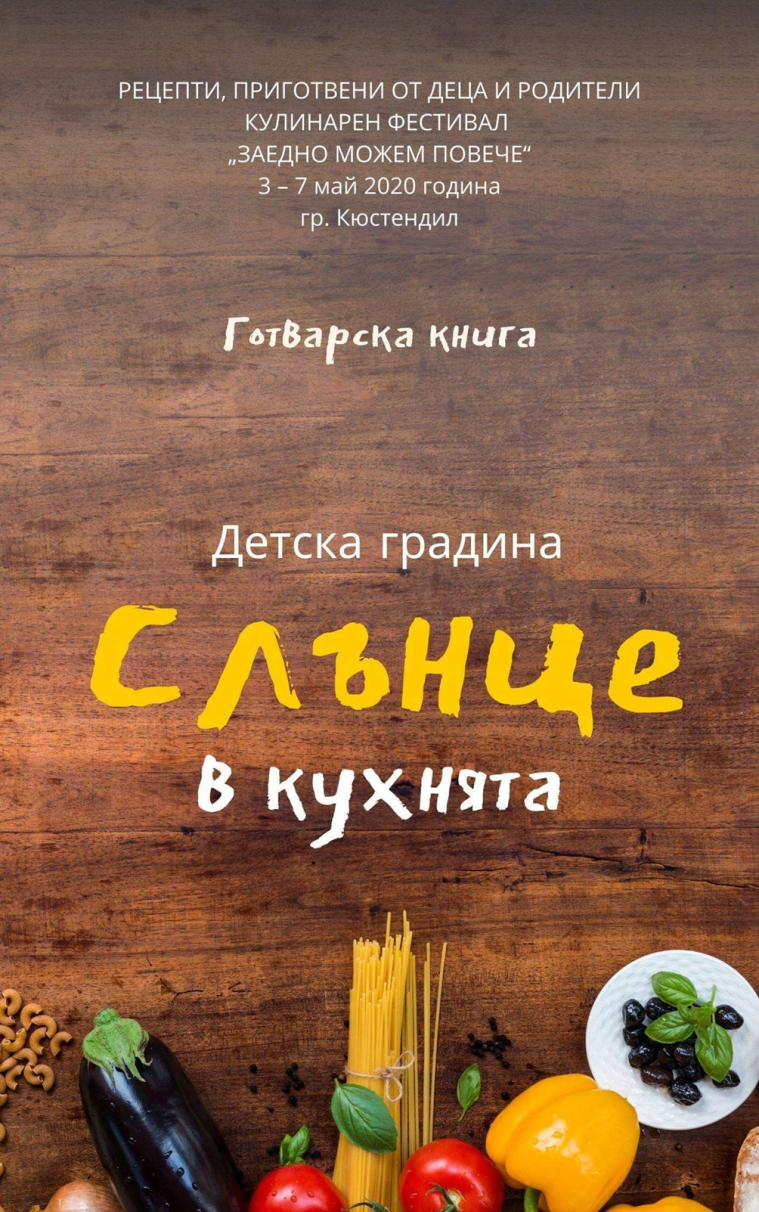 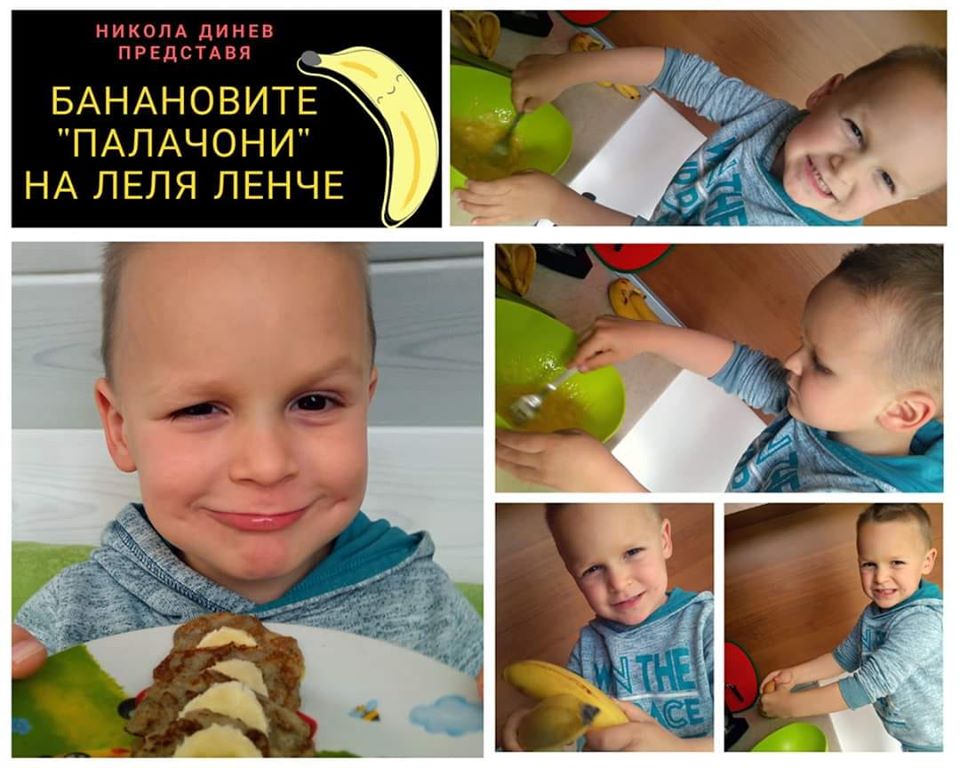 Втори модул: „Контролирай порциите си“
В този модул децата се научиха как да управляват своите порции, с какво и по колко да се хранят. Беше интересно и забавно за тях, те сами да приготвят храната, която биха хапнали.
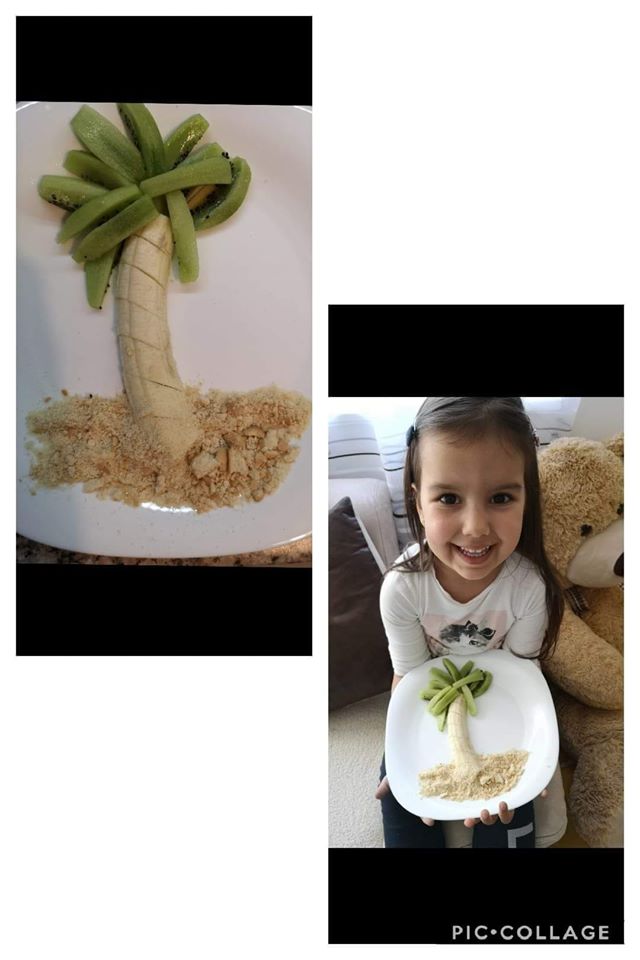 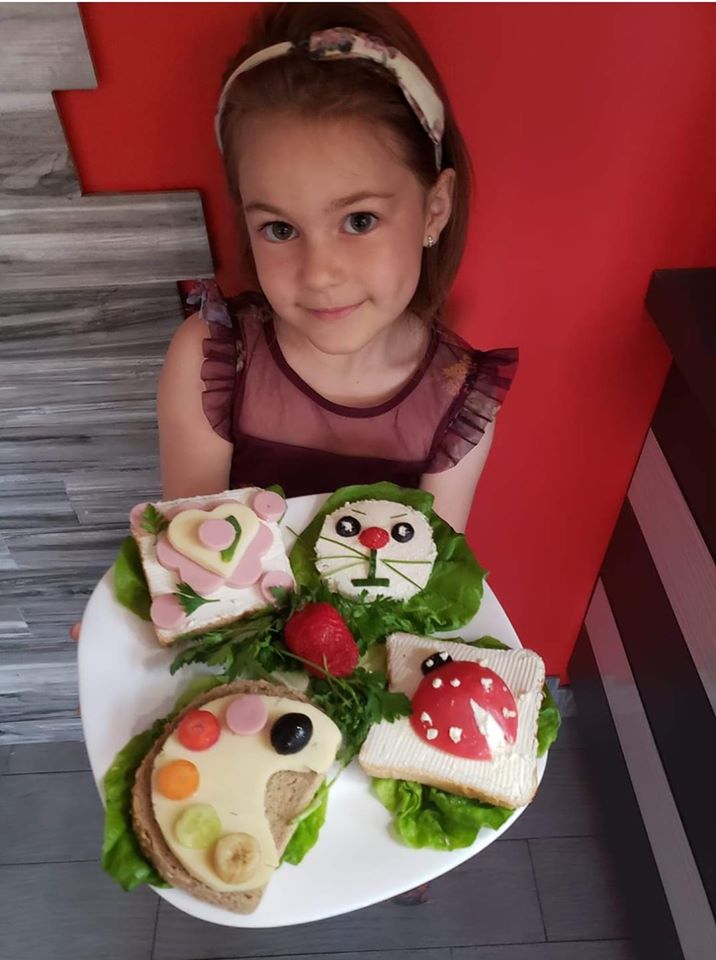 Модул „Избери водата“
През този модул, децата научиха не само колко важна е водата, за да бъдем активни през целия ни ден, но и дори сами и с голямо желание приготвиха индивидуалните си чашки за вода.
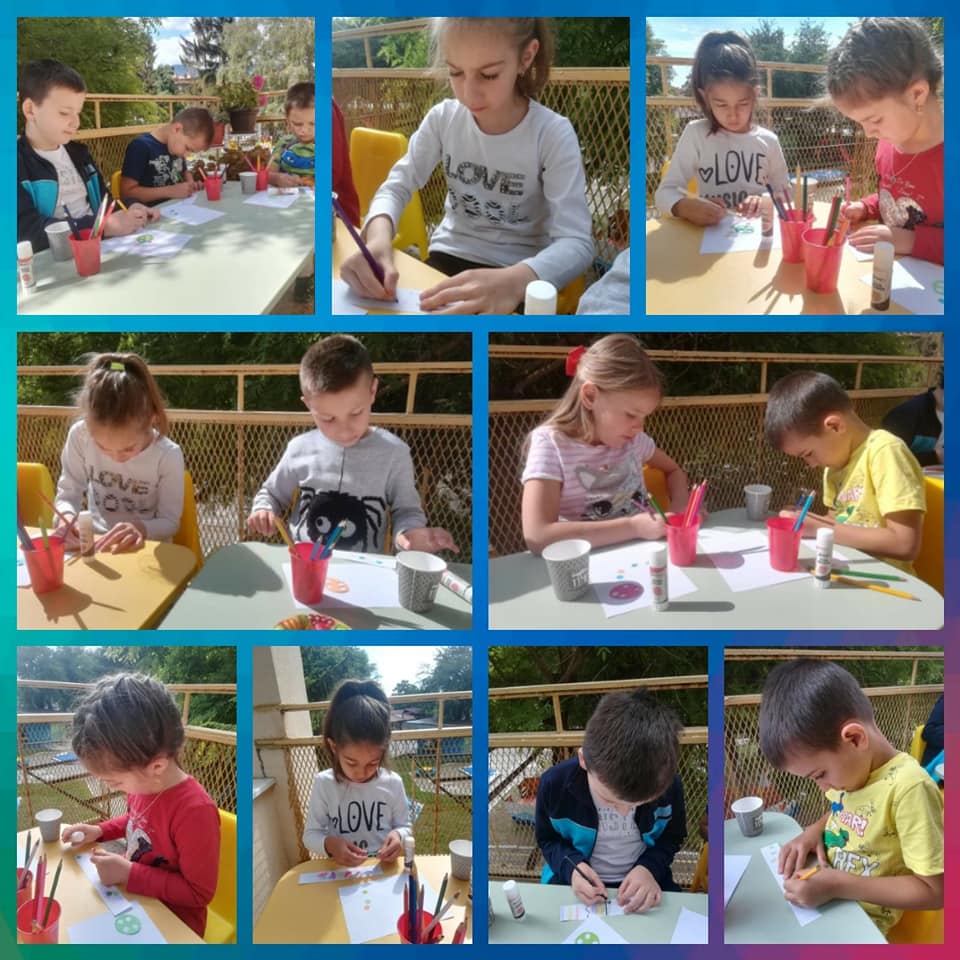 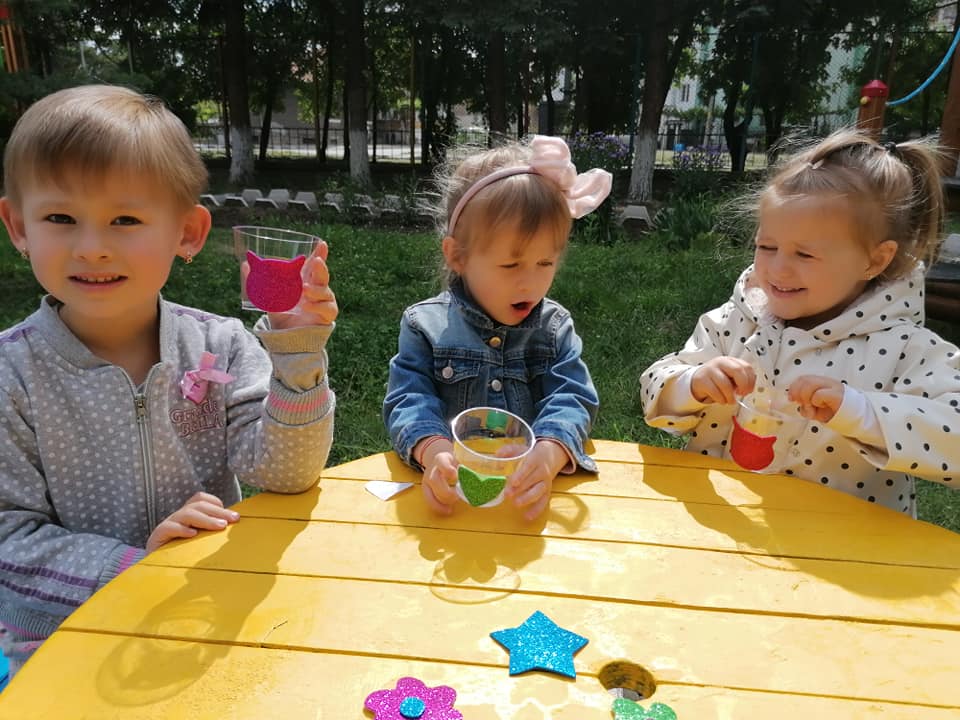 Модул „Играй активно“
Основната цел на ДГ „Слънце“ е да стимулира децата да играят повече навън, за да могат да изразходват енергията, която имат, докато се забавляват с приятелите си.
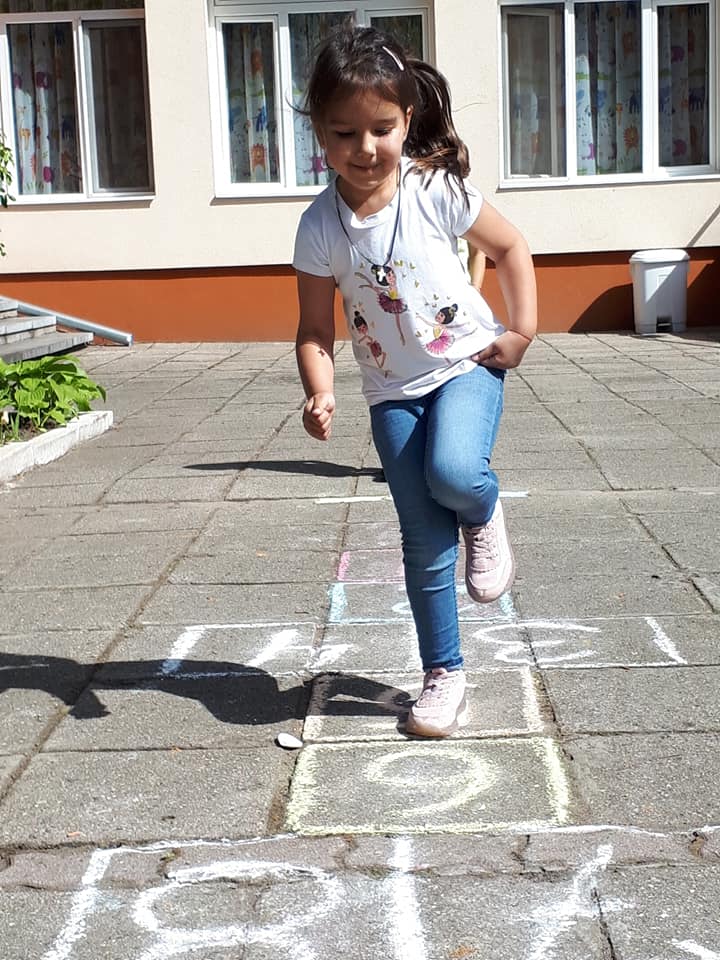 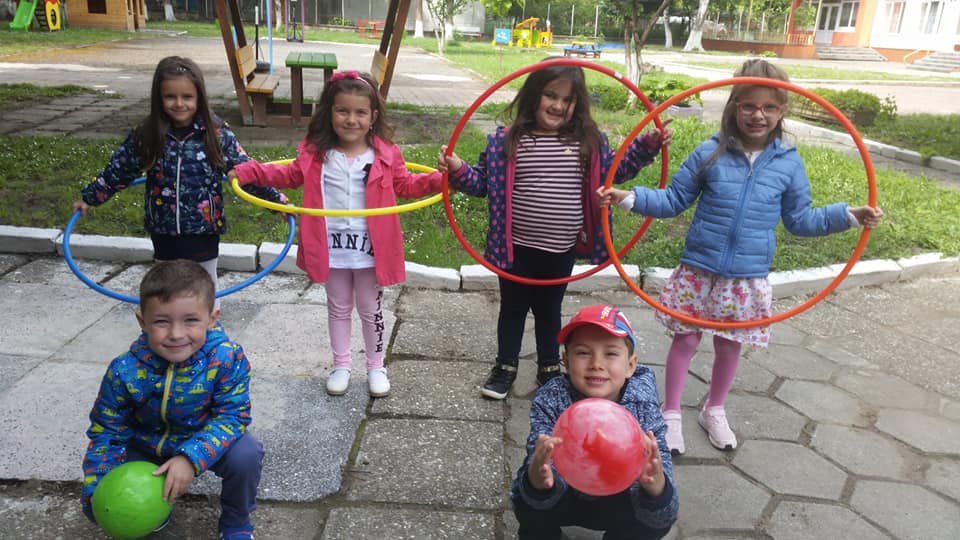 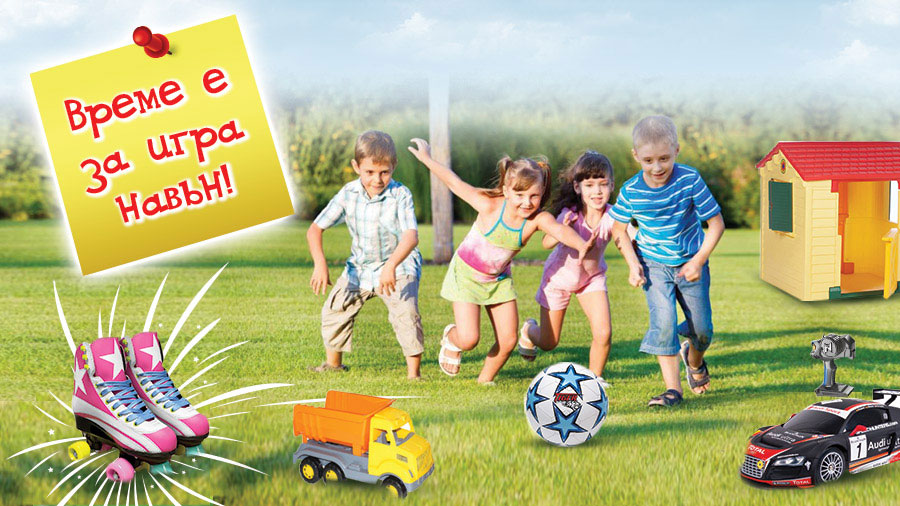 Модул : „Наслаждавай се на храната със семейството си“
Този модул беше проведен онлайн. Децата съвместно със своите родители подготвяха семейната си трапеза и разказаха за своите впечатления и преживявания.
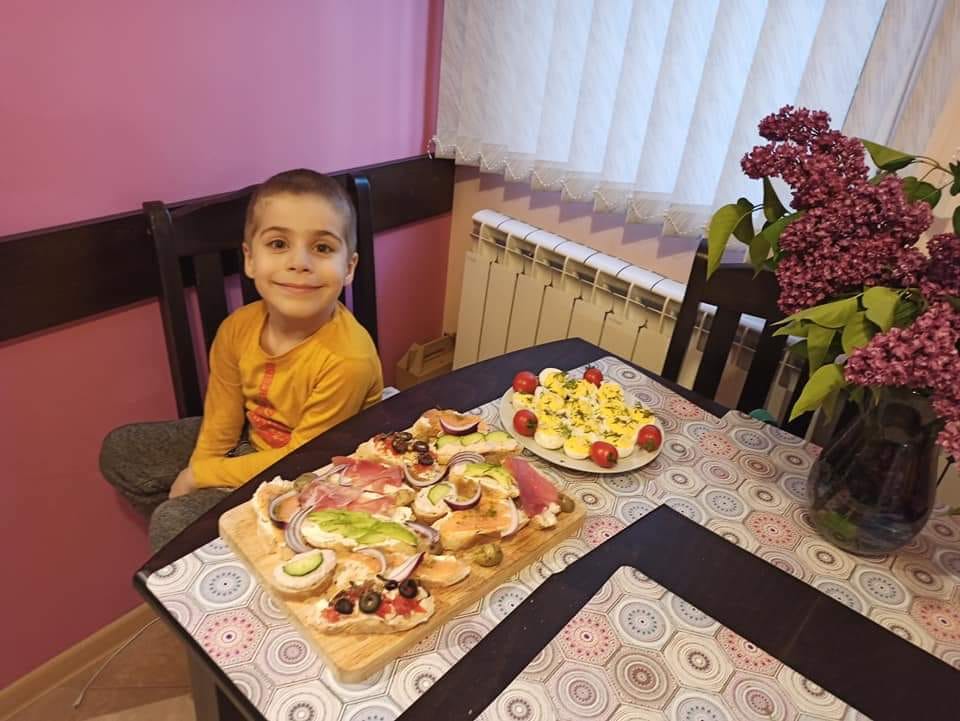 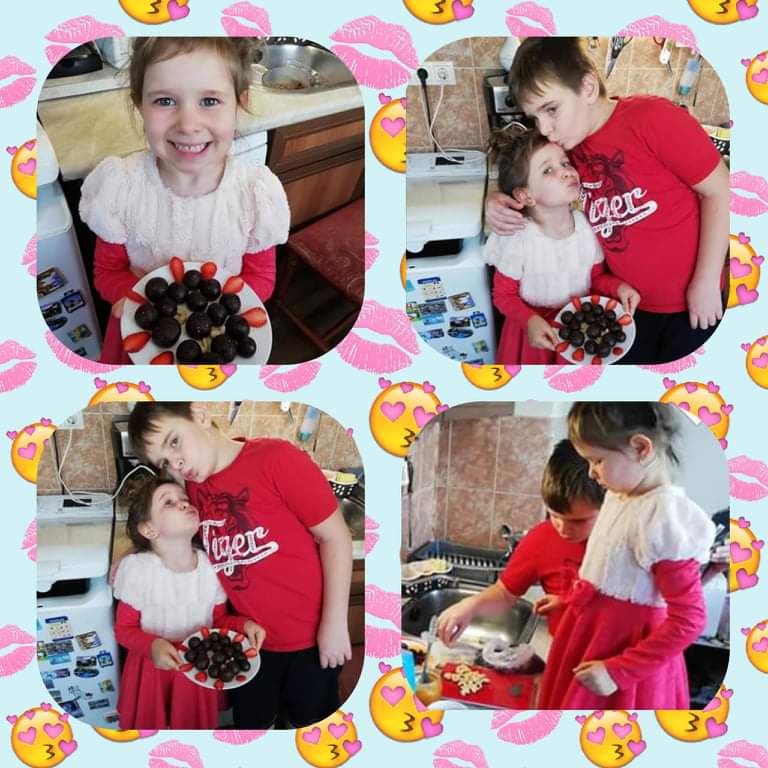 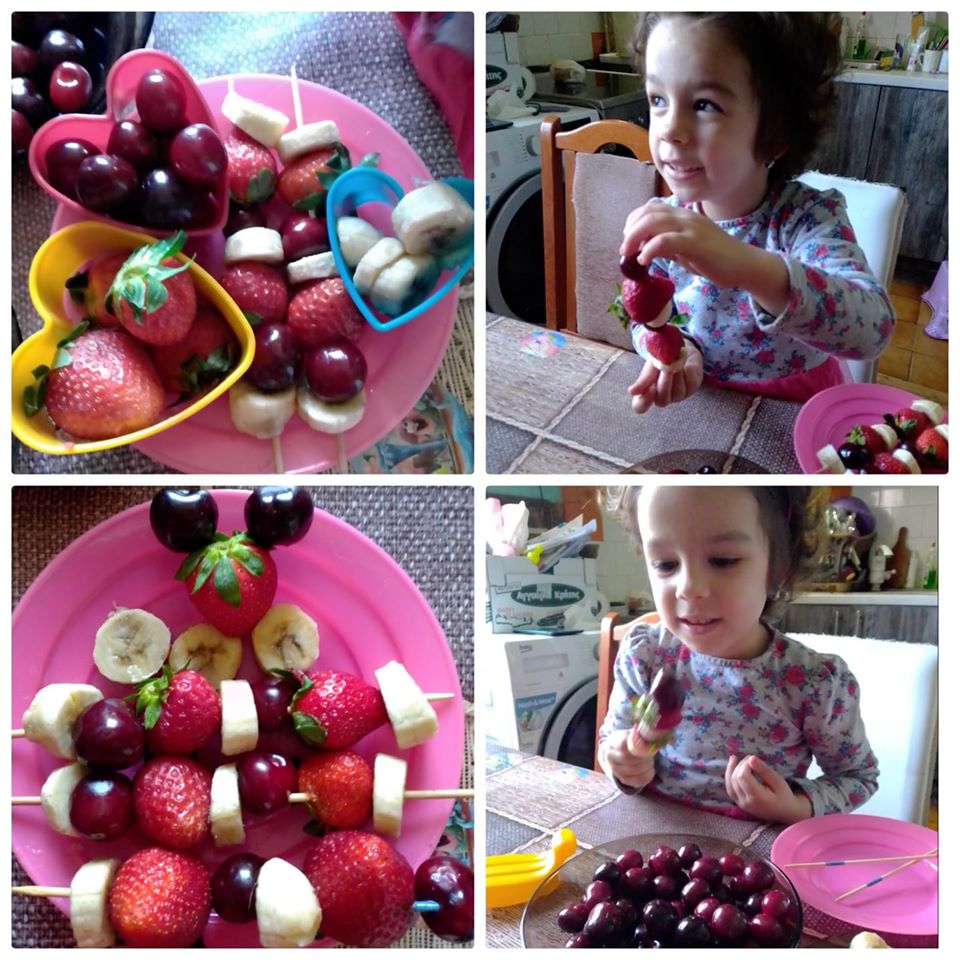 Модул: „Училище на четири лапи“
Тук децата споделиха впечатления си от грижите си за своите домашни любимци.
Някой от децата донесоха своите домашни любимци на гости в детската градина .
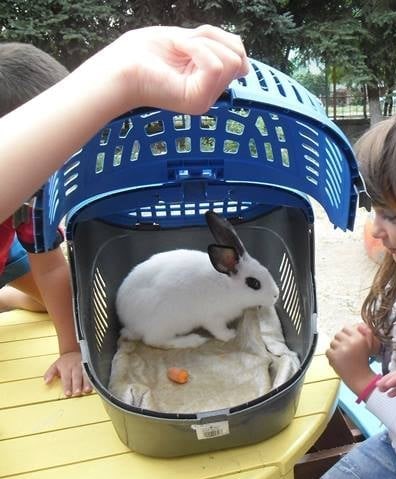 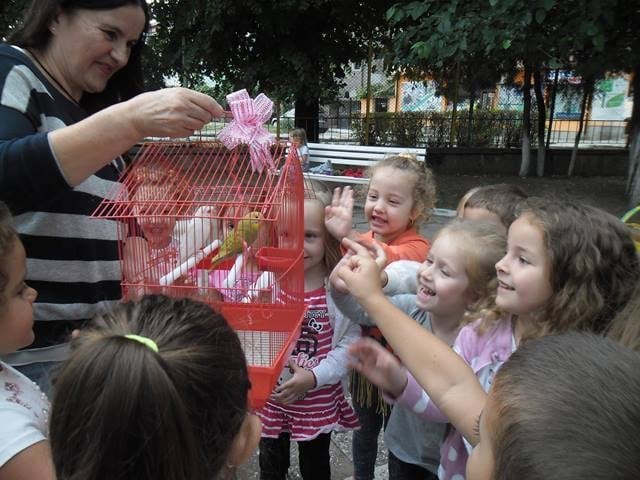 Деца, родители и учители на ДГ „Слънце“ се включихме с желание в националната програма „За по-здрави деца“. Обединихме усилията си, в името на каузата, нашите деца да имат един по-здравословен начин на живот. Нашата Детска градина провежда много дейности свързани точно с тази кауза. Ще продължим да бъдем още по активни в работата ни, свързана с изграждането на хранителните навици у подрастващите и в същото време да подкрепим родителите в отглеждането на здрави и щастливи деца.
Линкове към едни от най-интересните ни дейности свързани със здравословното хранене.
Ден на революцията в храненето:  http://www.dg-slance.com/index.php/%D0%B4%D0%B5%D0%B9%D0%BD%D0%BE%D1%81%D1%82%D0%B8-2/%D0%BE%D0%B1%D1%83%D1%87%D0%B5%D0%BD%D0%B8%D0%B5/704-%D0%BA%D1%83%D0%BB%D0%B8%D0%BD%D0%B0%D1%80%D0%BD%D0%B0-%D1%80%D0%B0%D0%B1%D0%BE%D1%82%D0%B8%D0%BB%D0%BD%D0%B8%D1%86%D0%B0
 
Седмица на лимонадата: http://www.dg-slance.com/index.php/%D0%B4%D0%B5%D0%B9%D0%BD%D0%BE%D1%81%D1%82%D0%B8/%D0%B4%D0%B5%D0%B9%D0%BD%D0%BE%D1%81%D1%82%D0%B8-%D0%BF%D1%80%D0%B5%D0%B7-%D0%BD%D0%B5%D1%83%D1%87%D0%B5%D0%B1%D0%BD%D0%BE-%D0%B2%D1%80%D0%B5%D0%BC%D0%B5/906-%D1%81%D0%B5%D0%B4%D0%BC%D0%B8%D1%86%D0%B0-%D0%BD%D0%B0-%D0%BB%D0%B8%D0%BC%D0%BE%D0%BD%D0%B0%D0%B4%D0%B0%D1%82%D0%B0
Ресторант за здравословно хранене:
http://www.dg-slance.com/index.php/%D0%B3%D1%80%D1%83%D0%BF%D0%B8/%D0%B3%D1%80%D1%83%D0%BF%D0%B0-%D0%B7%D0%B0%D0%B9%D1%87%D0%B5/947-%D1%80%D0%B5%D1%81%D1%82%D0%BE%D1%80%D0%B0%D0%BD%D1%82-%D0%B7%D0%B0-%D0%B7%D0%B4%D1%80%D0%B0%D0%B2%D0%BE%D1%81%D0%BB%D0%BE%D0%B2%D0%BD%D0%BE-%D1%85%D1%80%D0%B0%D0%BD%D0%B5%D0%BD%D0%B5-%D0%B7%D0%B0%D0%B9%D1%87%D0%B5
 
Седмица на черешата:
 http://www.dg-slance.com/index.php/%D0%B4%D0%B5%D0%B9%D0%BD%D0%BE%D1%81%D1%82%D0%B8/%D0%B4%D0%B5%D0%B9%D0%BD%D0%BE%D1%81%D1%82%D0%B8-%D0%BF%D1%80%D0%B5%D0%B7-%D0%BD%D0%B5%D1%83%D1%87%D0%B5%D0%B1%D0%BD%D0%BE-%D0%B2%D1%80%D0%B5%D0%BC%D0%B5/1110-%D0%BF%D1%80%D0%B0%D0%B7%D0%BD%D0%B8%D0%BA-%D0%BD%D0%B0-%D1%87%D0%B5%D1%80%D0%B5%D1%88%D0%B0%D1%82%D0%B0-2
 
Бихме използвали наградата за организиране на фестивал „Веселите плодчета“ и закупуване на костюми за фестивала.
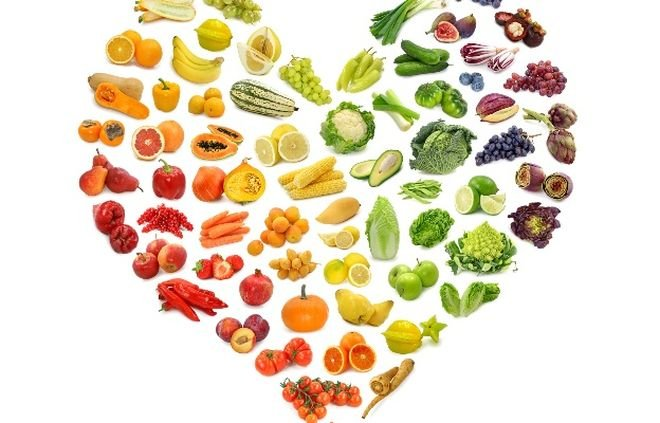